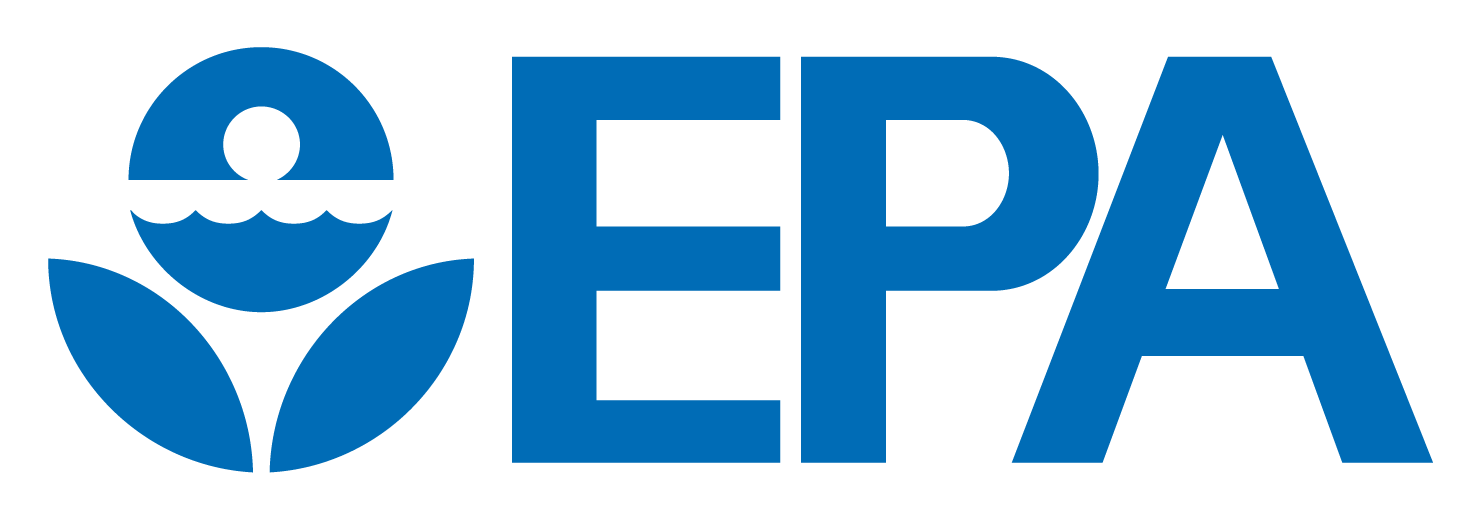 Insert organization’s URL/construction permitting office number